VẬT LÍ 9
TIẾT 11. BÀI 11
BÀI TẬP VẬN DỤNG ĐỊNH LUẬT ÔM VÀ CÔNG THỨC TÍNH ĐIỆN TRỞ CỦA DÂY DẪN
BÀI 1
Một dây dẫn bằng nicrom dài 30m, tiết diện 0,3mm2 được mắc vào hiệu điện thế 220V. Tính cường độ dòng điện chạy qua dây dẫn này.
Tóm tắt:
l = 30m
S = 0,3mm2 = 0,3.10-6 m2 
ρ = 1,1.10-6 Ω.m
U = 220V

I = ?
BÀI 2
Một bóng đèn khi sáng bình thường có điện trở là R1 = 7,5Ω và cường độ dòng điện chạy qua đèn khi đó là I = 0,6A. Bóng đèn này được mắc nối tiếp với một biến trở và chúng được mắc vào hiệu điện thế U = 12V như sơ đồ hình 11.1.
a) Phải điều chỉnh biến trở có trị số điện trở R2 là bao nhiêu để bóng đèn sáng bình thường ?
 b) Biến trở này có điện trở lớn nhất là Rb = 30Ω với cuộn dây dẫn được làm bằng hợp kim nikêlin có tiết diện S = 1mm2. Tính chiều dài l của dây dẫn dùng làm biến trở này.
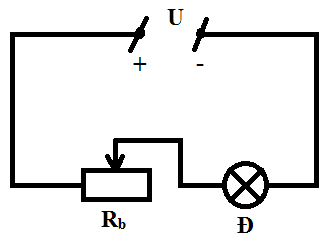 Hình 11.1
BÀI 2
Tóm tắt:
RĐ = R1 = 7,5Ω
IĐ = I1 = 0,6A
U = 12V
Rbmax = 30Ω
S = 1mm2 
   = 10-6 m2 
ρ = 0,4.10-6 Ω.m

a) R2 =  ?
b) l = ?
Hình 11.1
BÀI 3
Một bóng đèn có điện trở R1 = 600Ω được mắc song song với bóng đèn thứ hai có điện trở R2 = 900Ω vào hiệu điện thế UMN như sơ đồ hình 11.2. Dây nối từ M tới A và từ N tới B là dây đồng, có chiều dài tổng cộng là l = 200m và có tiết diện S = 0,2mm2. Bỏ qua điện trở của dây nối từ hai bóng đèn tới A và B.
Tính điện trở của đoạn mạch MN.
 Tính hiệu điện thế đặt vào hai đầu của mỗi đèn.
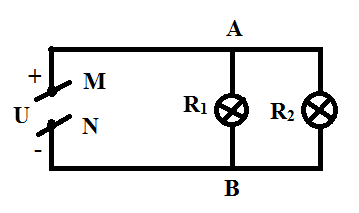 Hình 11.2
BÀI 3
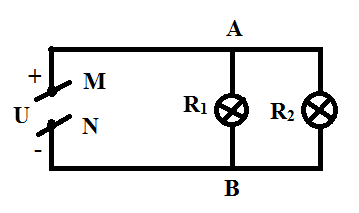 Tóm tắt:
R1 = 600Ω
R2 = 900Ω
l = 200m
S = 0,2mm2 
   = 0,2.10-6 m2 
ρ = 1,7.10-8 Ω.m

a) RMN =  ?
b) U1 = ? U2 = ?
Hình 11.2
BÀI 3
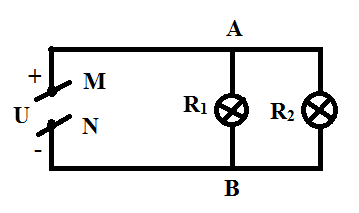 Hình 11.2
THANK YOU